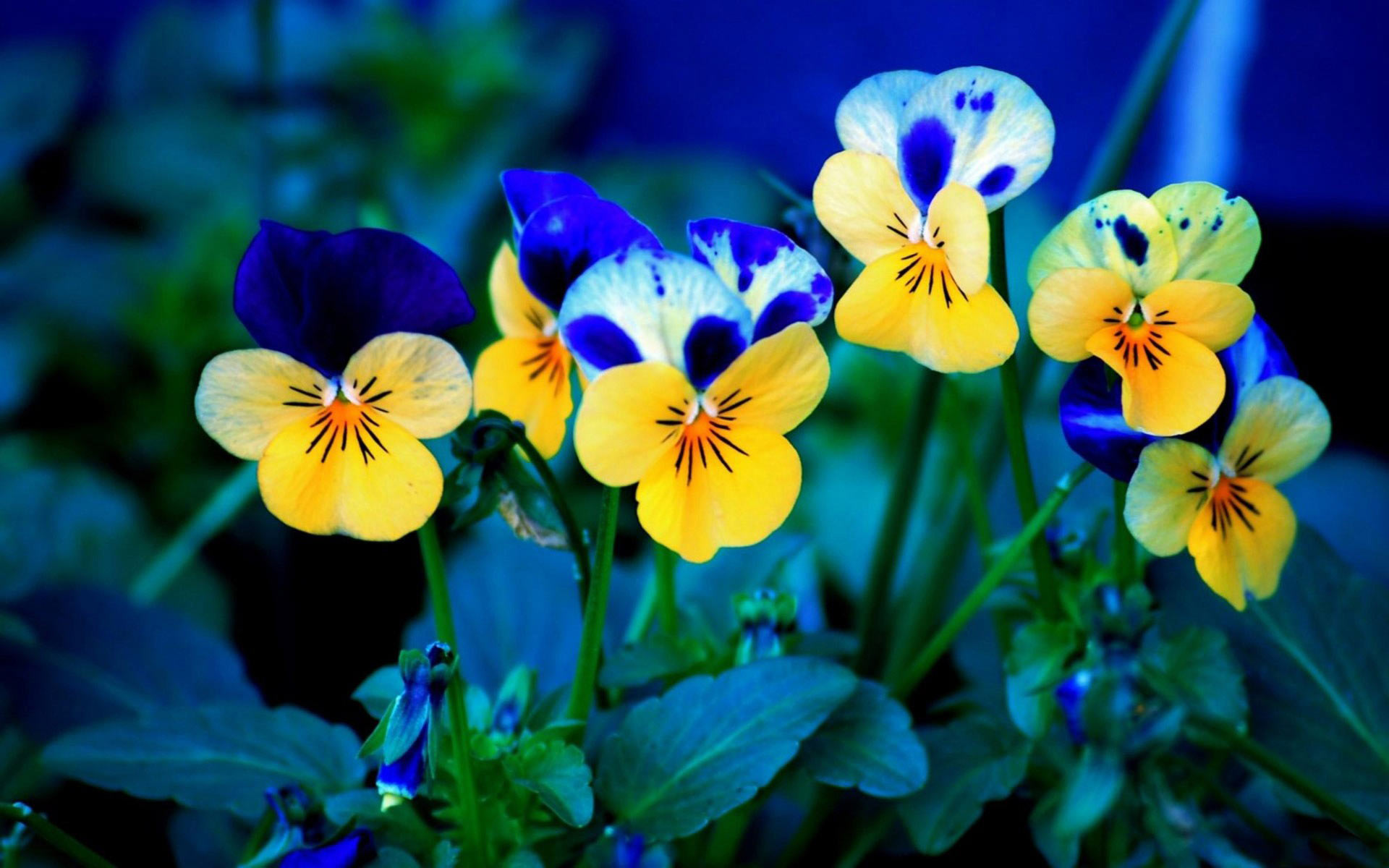 স্বাগতম
শিক্ষক পরিচিতি
নাসরিন সুলতানা
সহকারি শিক্ষক 
লতিবপুর সরকারি প্রাথমিক বিদ্যালয়।
পাঠ পরিচিতি
শ্রেণিঃ তৃতীয়   
বিষয়ঃ বাংলা 
পাঠ্যাংশঃ সূর্য ওঠার …… বাংলাদেশ ।
শিখনফল
১.১.১   বর্ণ ও যুক্তবর্ণসহযোগে তৈরি শব্দ শুনে স্পষ্ট ও 
 শুদ্ধভাবে বলতে পারবে।
২.১.৩ পাঠ্যবইয়ের কবিতা শ্রবনযোগ্য স্বরে আবৃত্তি করতে পারবে।
১.৩.১ যুক্তব্যঞ্জন স্পষ্ট ও শুদ্ধ উচ্চারনে পড়তে পারবে।
২.৩.২ কবিতা সংশ্লিষ্ট প্রশ্নের উত্তর লিখতে পারবে।
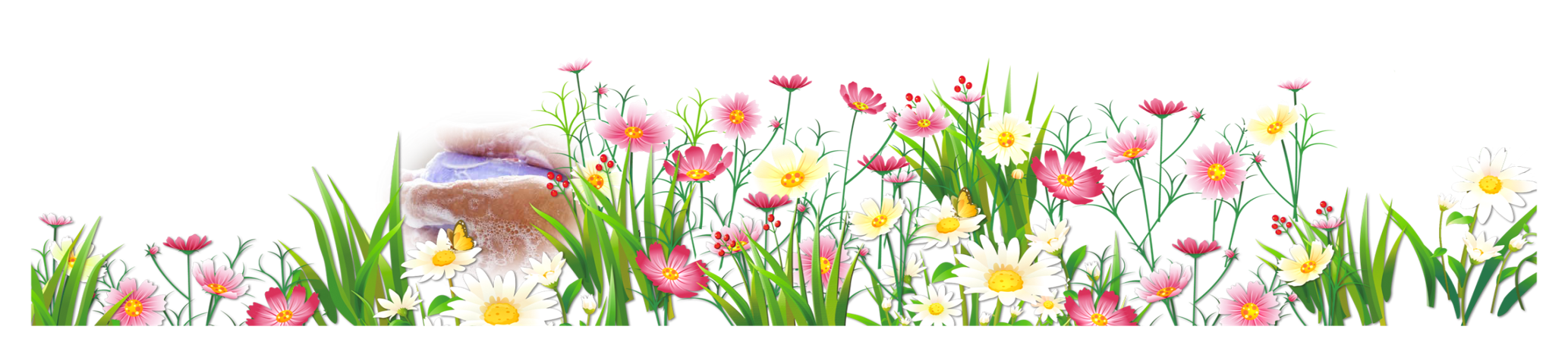 ছবিতে তোমরা কি দেখতে পাচ্ছ?
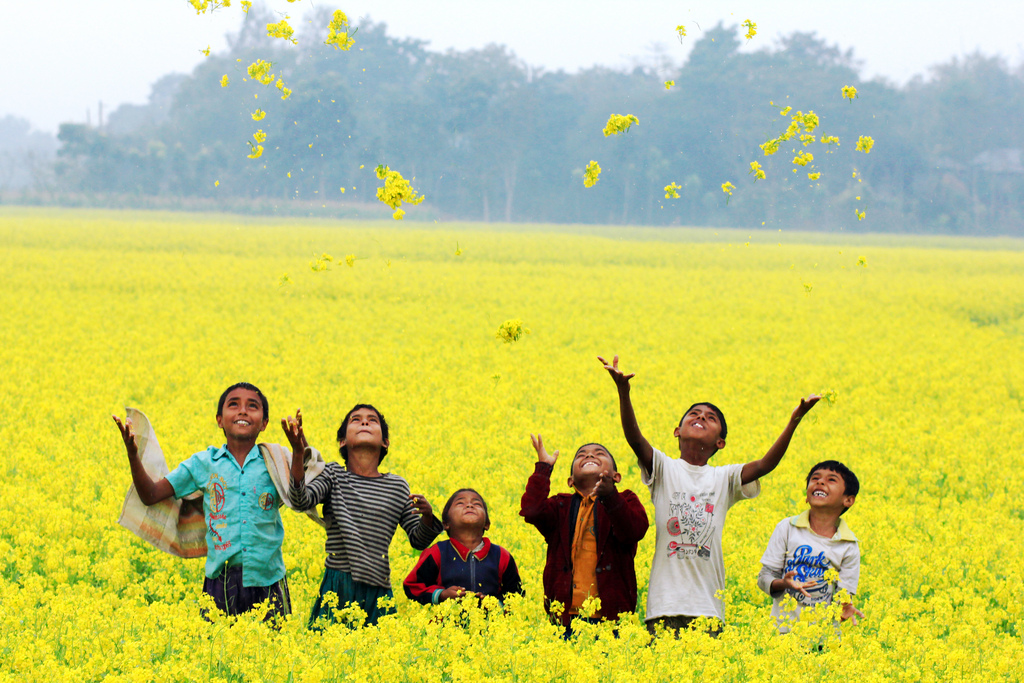 গ্রাম বাংলার ছবি
এসো আমরা একটি ছবি দেখি
১। তোমরা যে ছবিটি  দেখলে তা কী সর্ম্পকিত ? উত্তরঃআমাদের দেশ
২। আমাদের দেশের নাম কী?
উত্তরঃ বাংলাদেশ।
৩। আজকে আমাদের পাঠ কী হতে পারে?
উত্তরঃ আমাদের এই বাংলাদেশ।
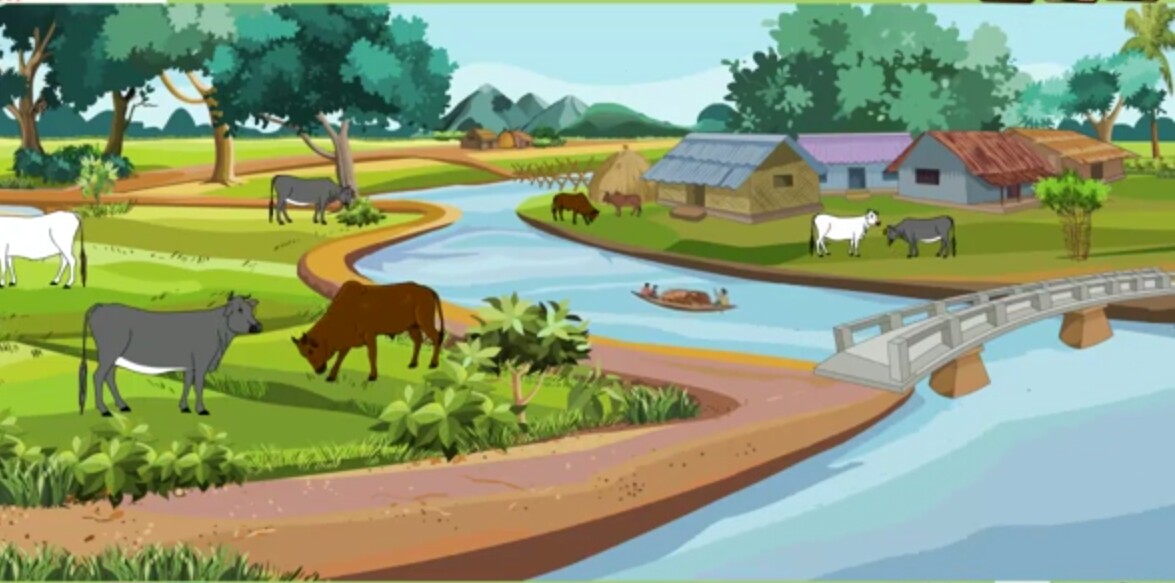 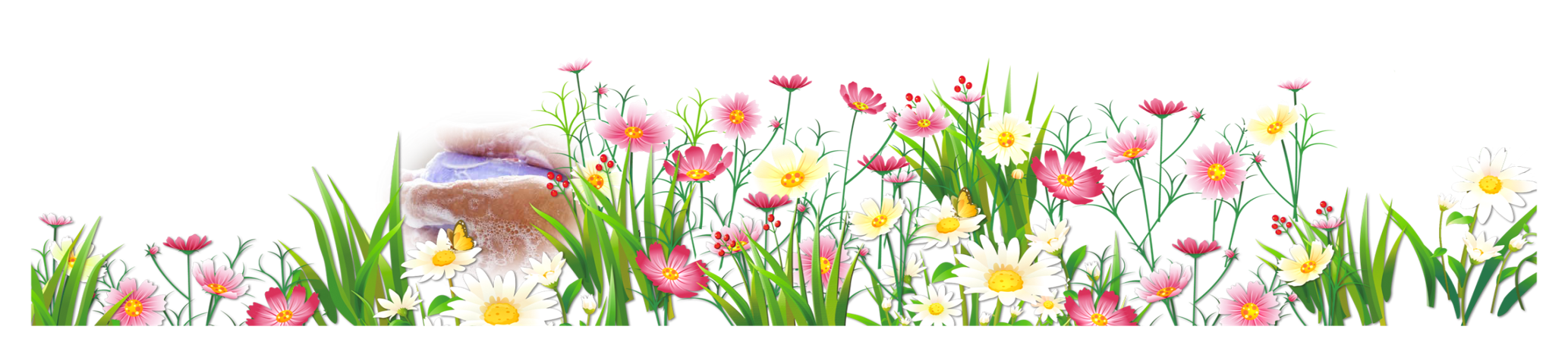 আজ আমরা পড়ব
আমাদের এই বাংলাদেশ
সৈয়দ শামসুল হক
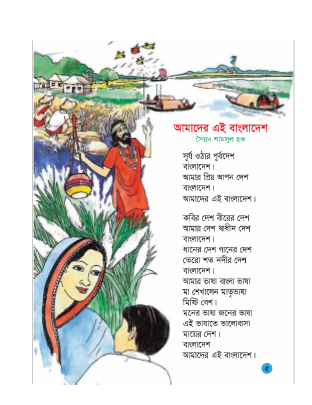 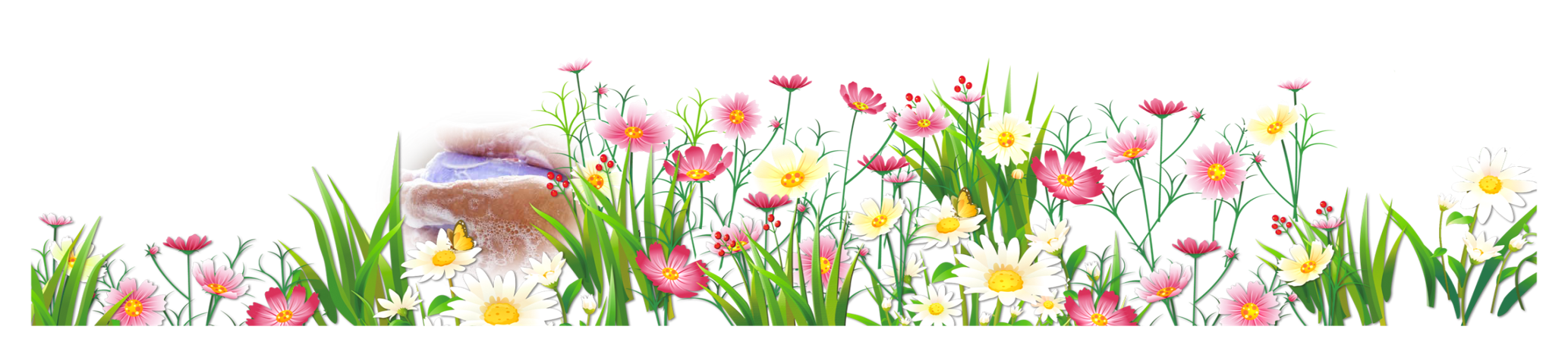 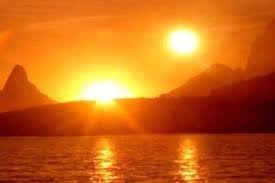 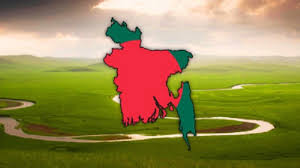 সূর্য ওঠার পূর্বদেশ
বাংলাদেশ।
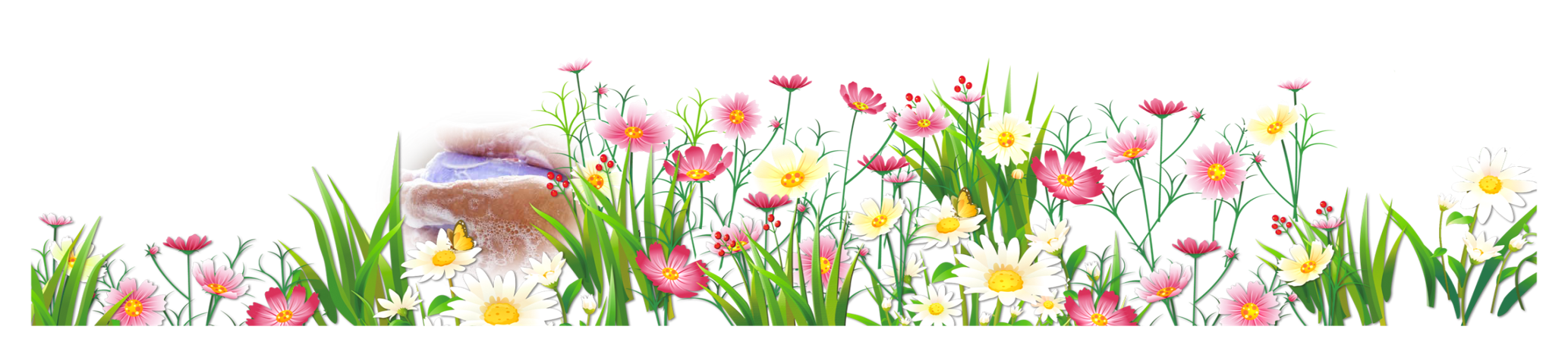 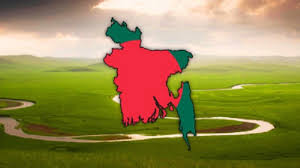 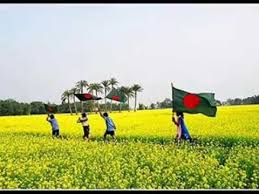 আমার প্রিয় আপন দেশ
বাংলাদেশ।
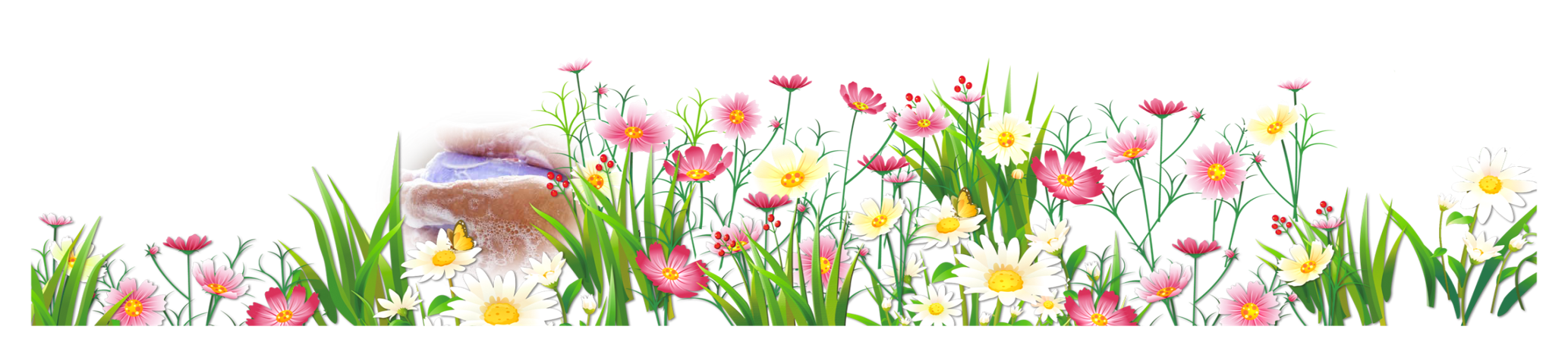 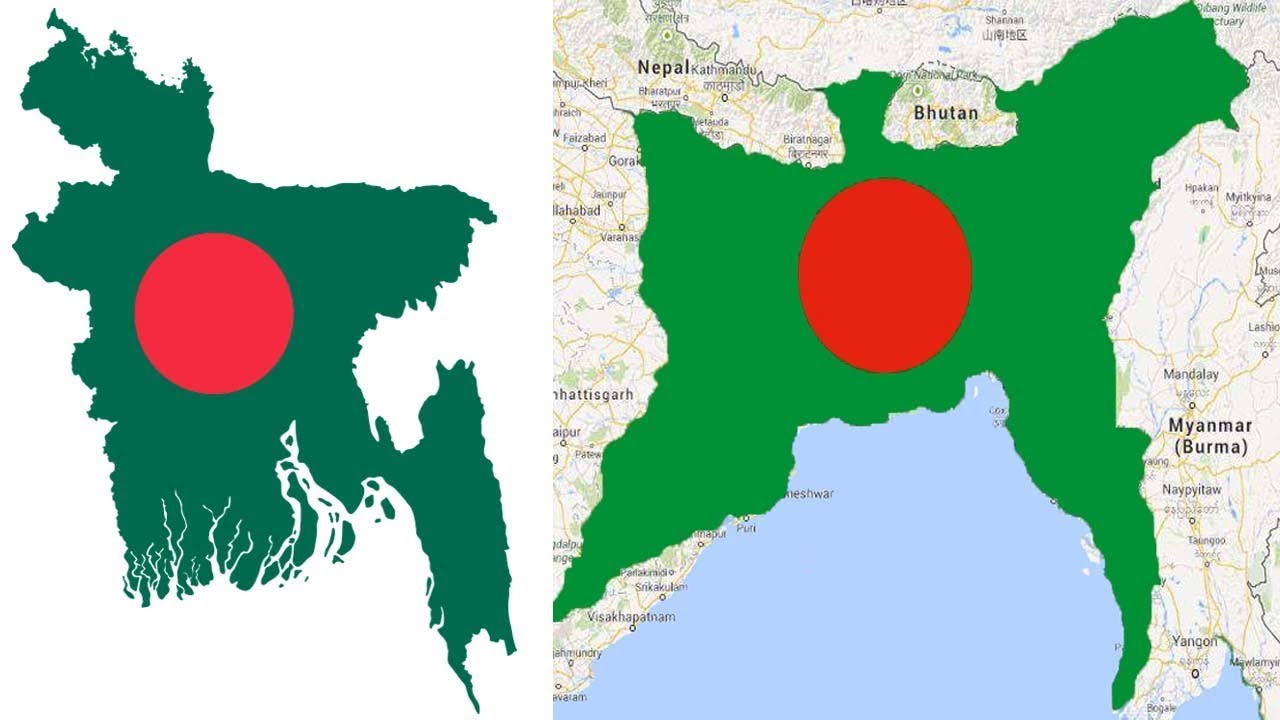 আমাদের এই বাংলাদেশ।
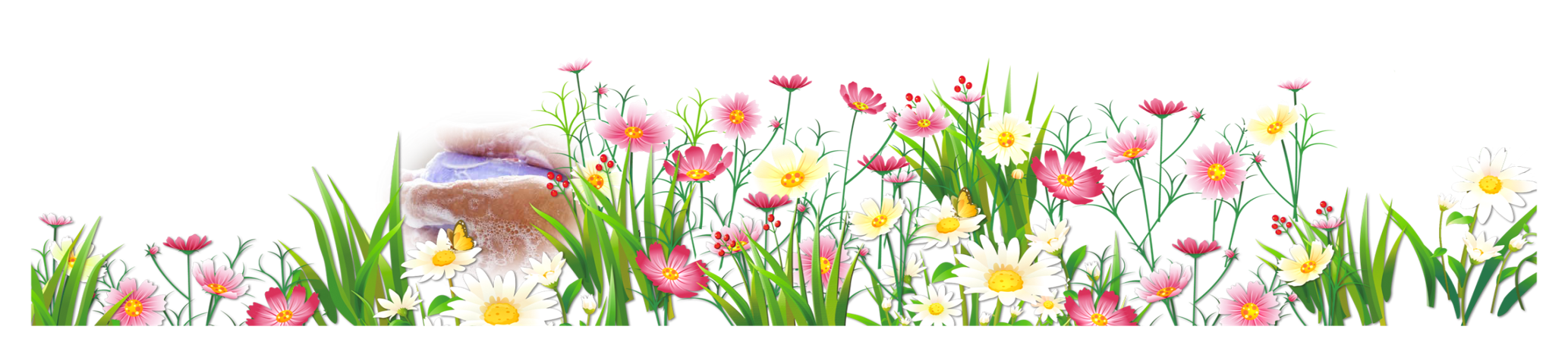 পাঠ্যবই সংযোগ
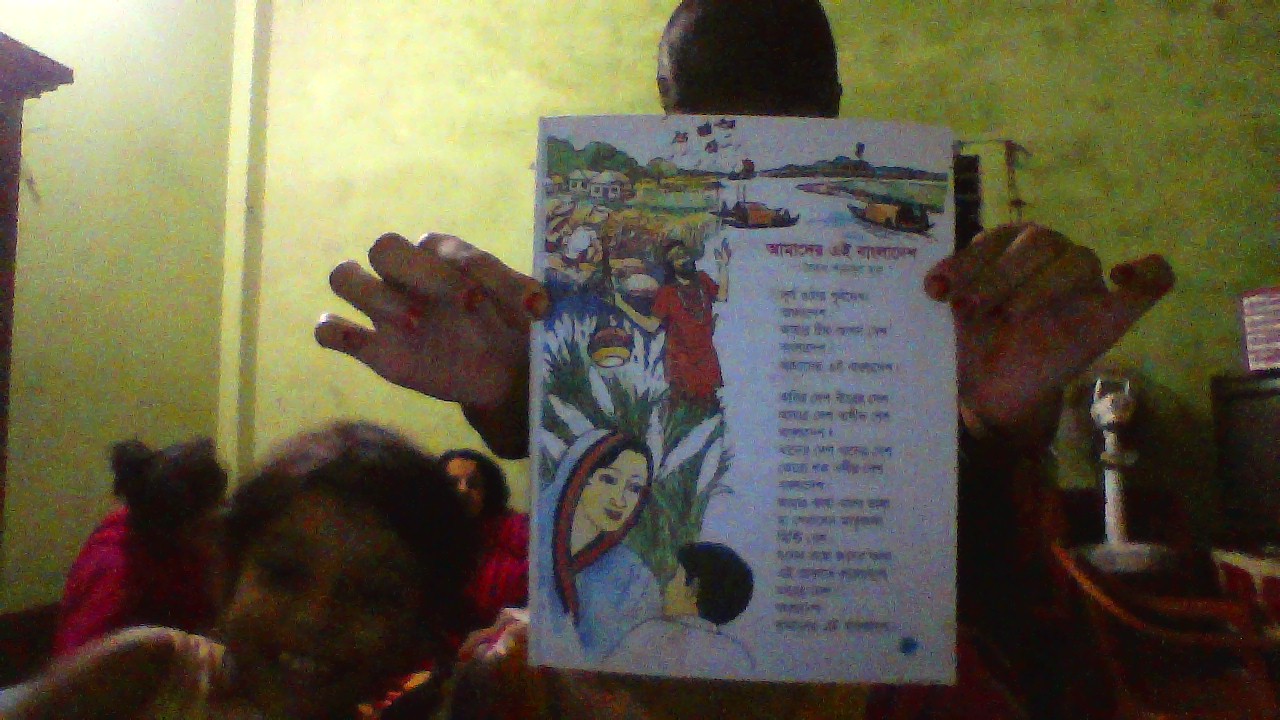 তোমরা পাঠ্য বইয়ের ০৫ পৃষ্ঠা খোলো
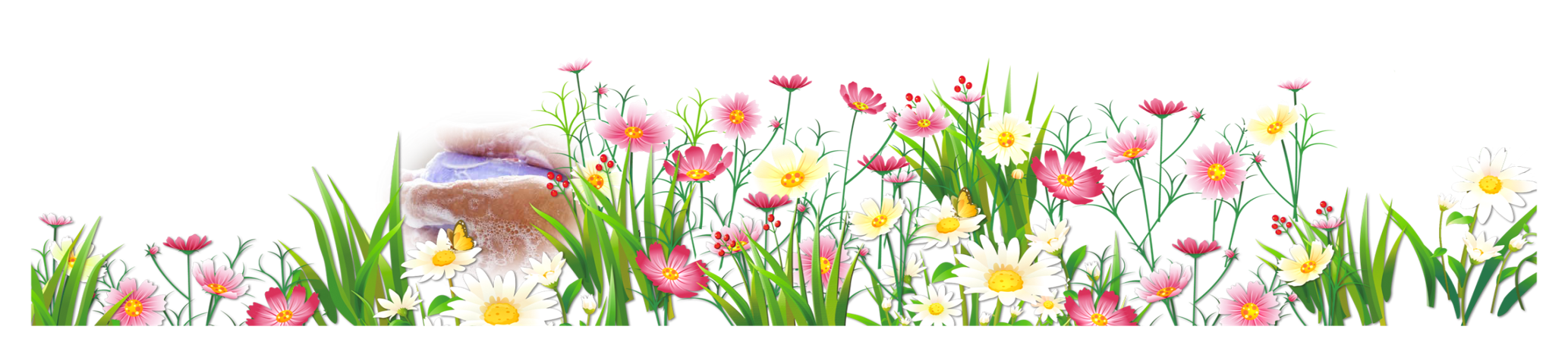 শিক্ষকের পাঠ
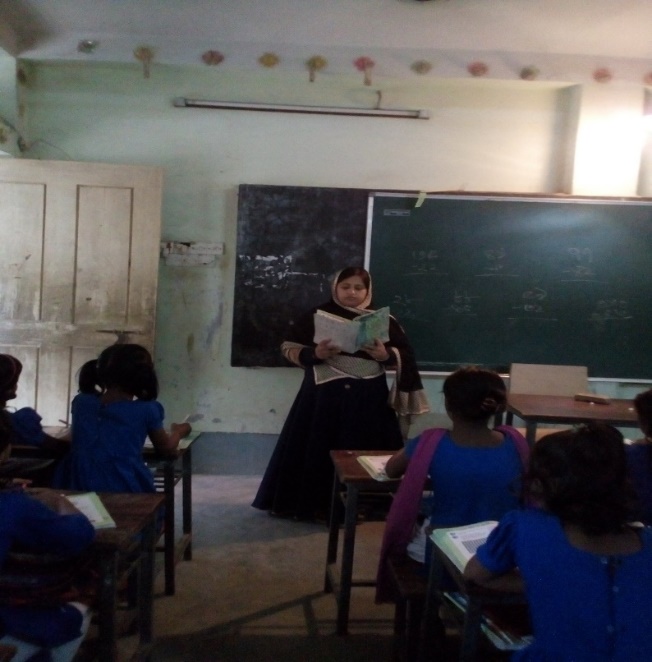 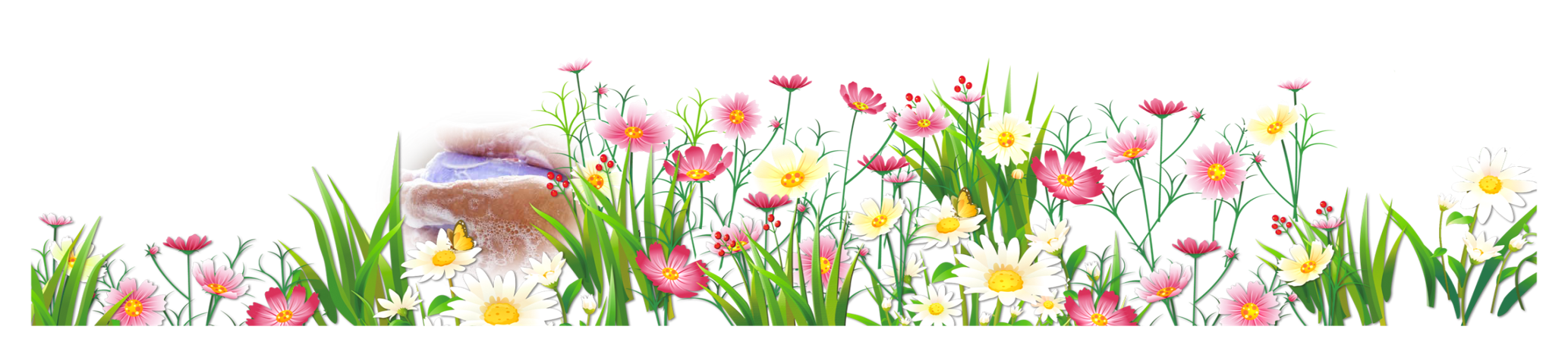 শিক্ষক শিক্ষার্থীর মিলিত পাঠ
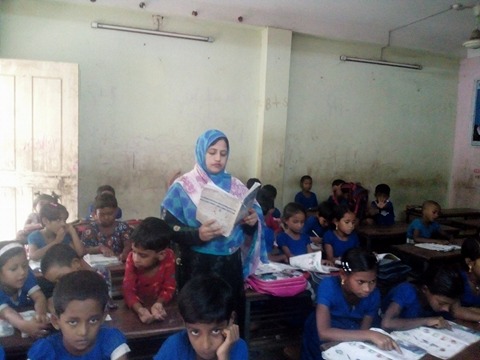 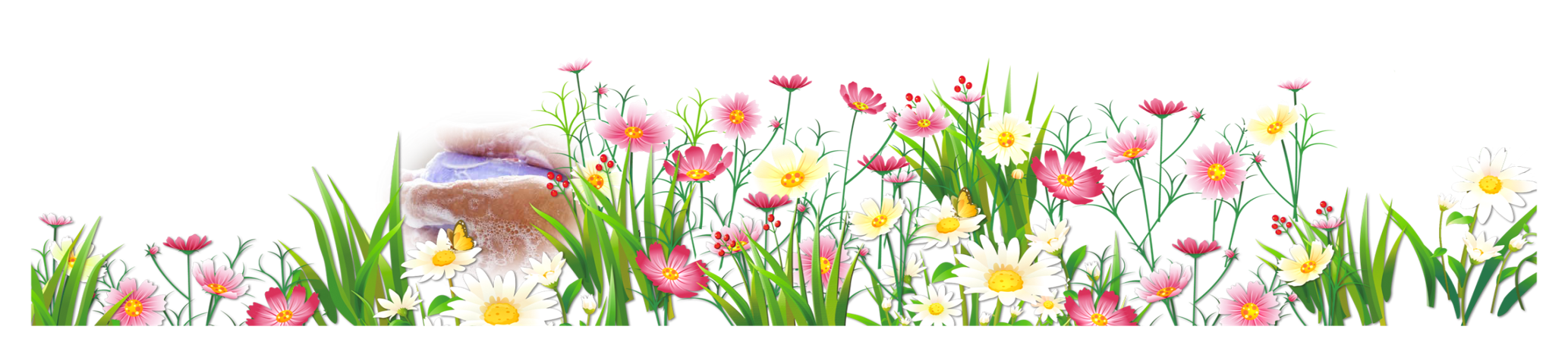 দলীয় কাজ
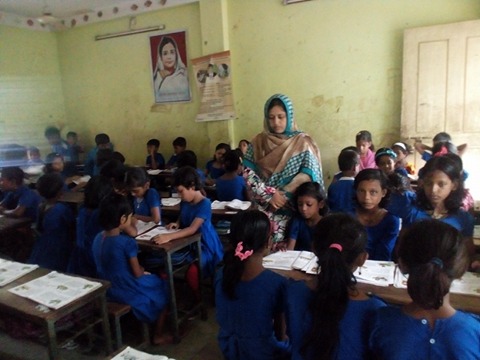 তোমরা পাঁচ টি দলে ভাগ হয়ে পাঠ্য বইয়ের কবিতাংশটুকু 
কয়েকবার পড়।
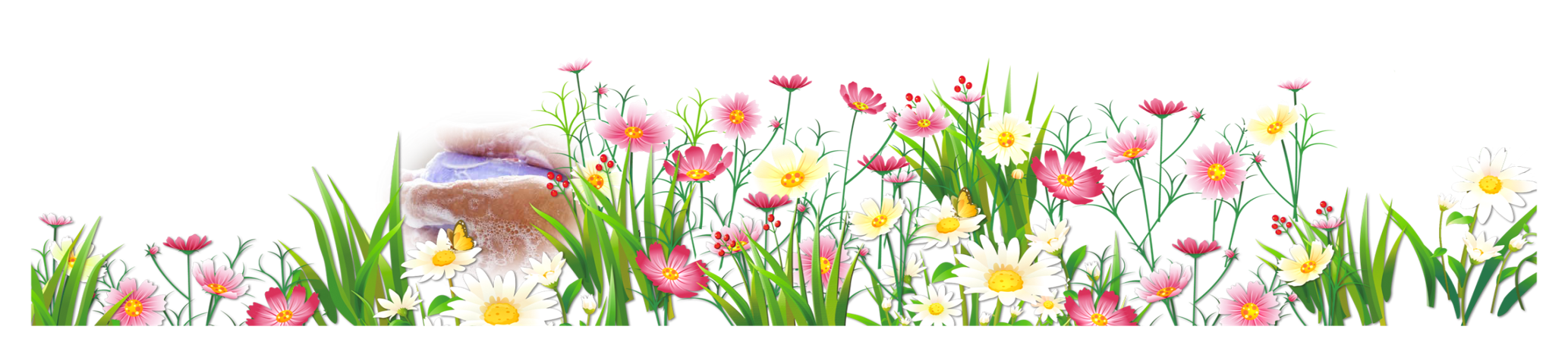 পাঠ থেকে নতুন শব্দ খুজে বের করো ও অর্থ বলো
পূর্বদেশ
আপন
প্রিয়
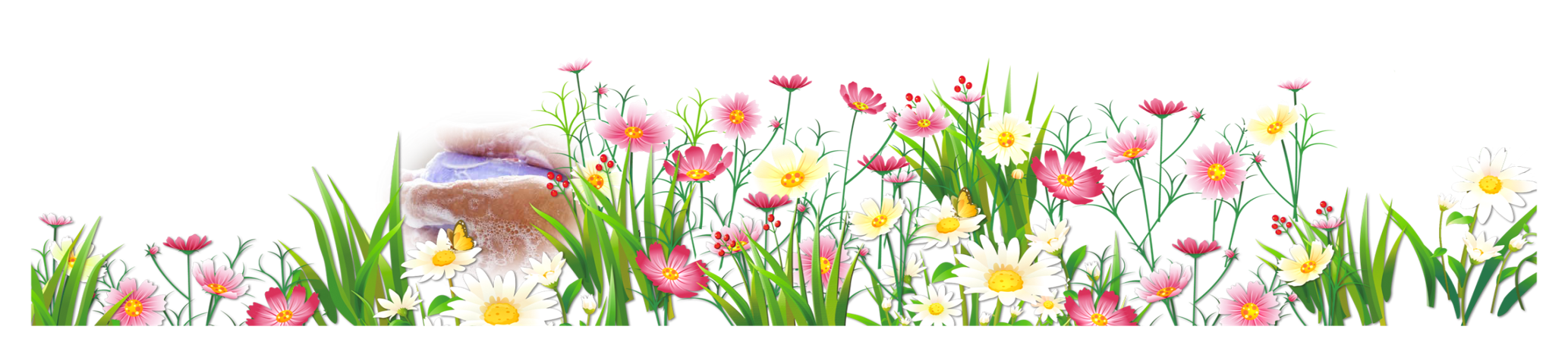 এসো  আমরা নতুন শব্দের অর্থ গুলো জানি
পূর্ব দিকে আছে এমন দেশ।
পূর্বদেশ
প্রিয়
পছন্দ করা হয় এমন
আপন
নিজ
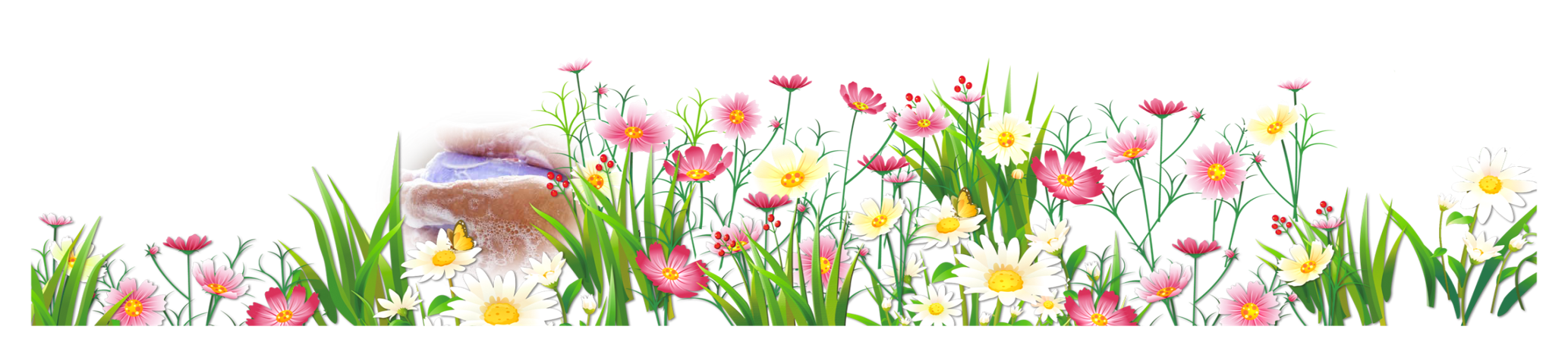 শিক্ষার্থীর পাঠ
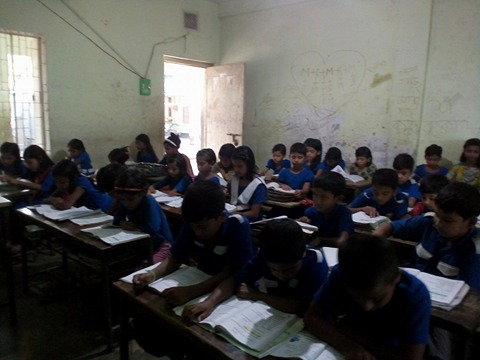 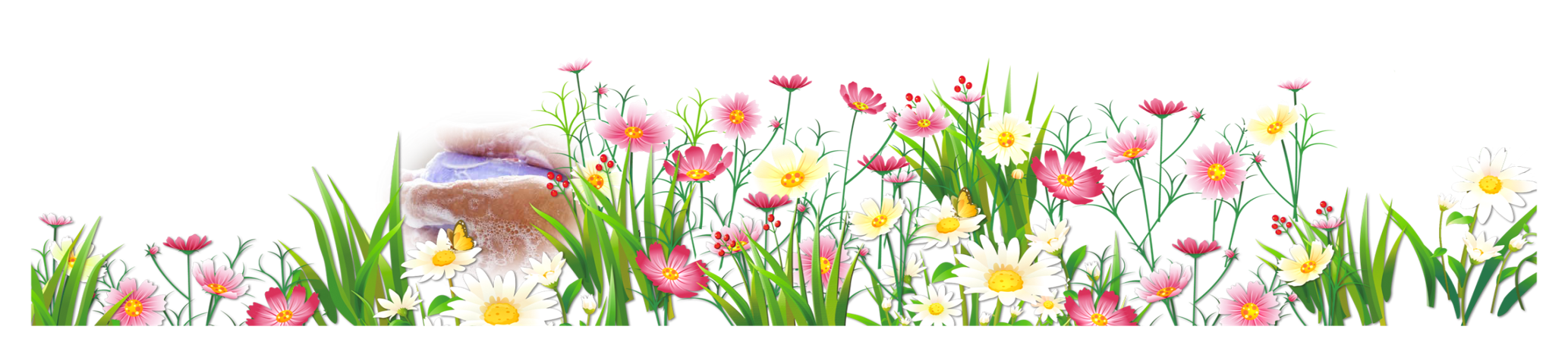 যুক্তবর্ণ ভেঙ্গে দেখাও ও শব্দ তৈরী করো
একক কাজ
সূর্য
য
কার্য, ধৈর্য
র্য
রেফ
পূর্ব
গর্ব , সর্ব
রেফ
ব
র্ব
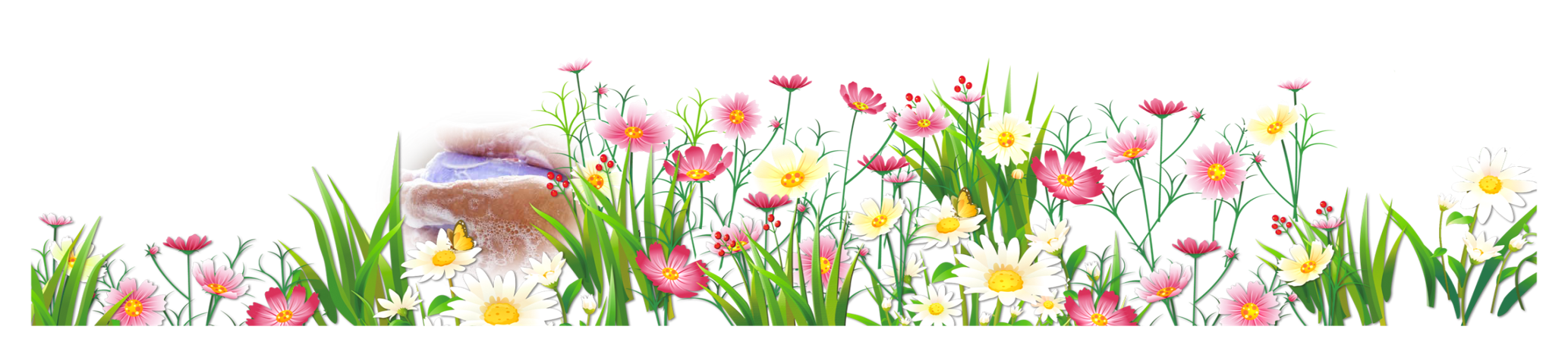 জোড়ায় কাজ
ডান দিক থেকে কবিতায় ব্যবহৃত ঠিক কথাটি নিয়ে খালি জায়গায় বসাও
স্বাধীন দেশ     আপন দেশ
ক। আমার প্রিয়.................।
খ ।সূর্য ওঠার .........................।
বাংলাদেশ     পূর্বদেশ
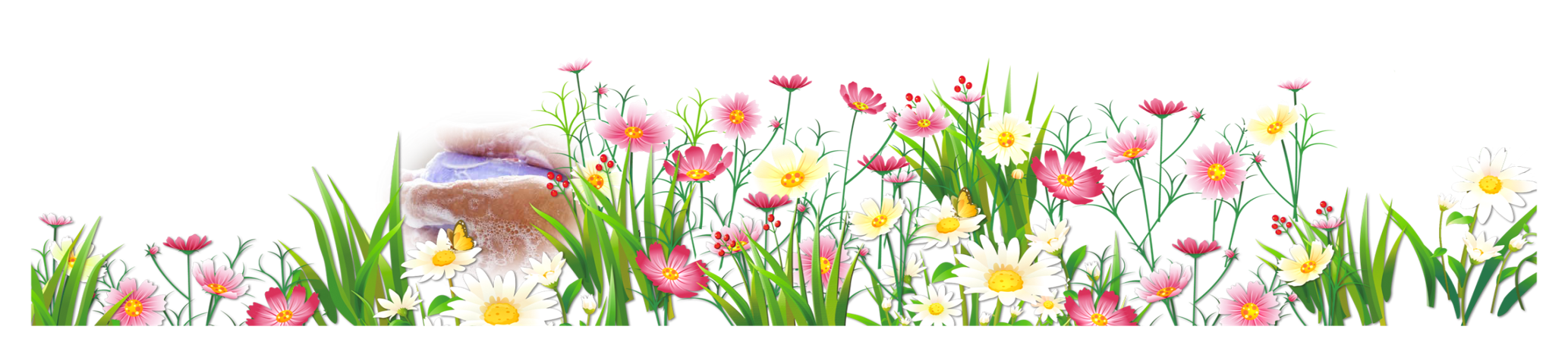 মূল্যায়ন
মৌখিক মূল্যায়ন
তোমরা পর্যায়ক্রমে কবিতাটি আবৃত্তি করো
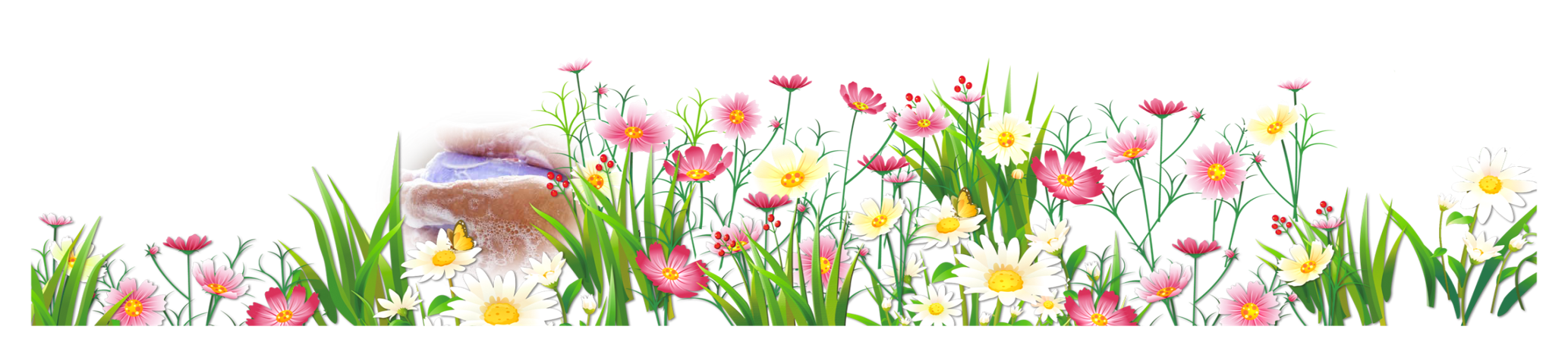 লিখিত মূল্যায়ন
প্রশ্নগুলোর উত্তর খাতায় লেখ
ক।সূর্য ওঠার পূর্বদেশ কোনটি?
খ ।কোন দেশকে আপন দেশ বলা হয় ?
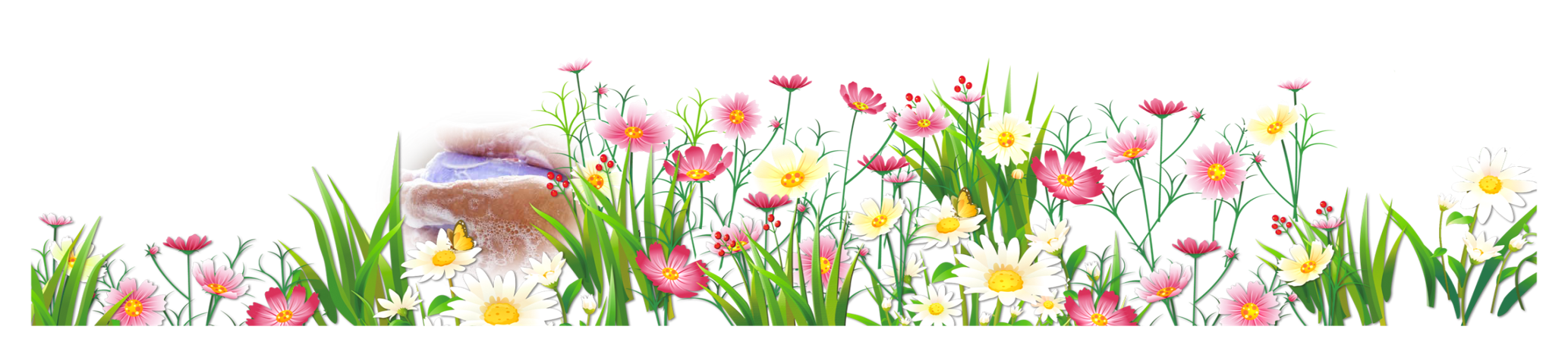 নিরাময়
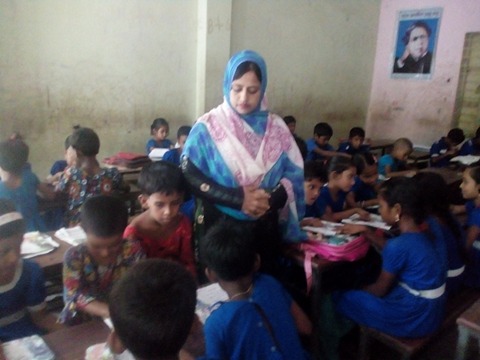 দুর্বল শিক্ষার্থীকে খুজে বের করে কবিতাংশটুকু পুনরায় আবৃত্তি করতে সহযোগিতা করব।
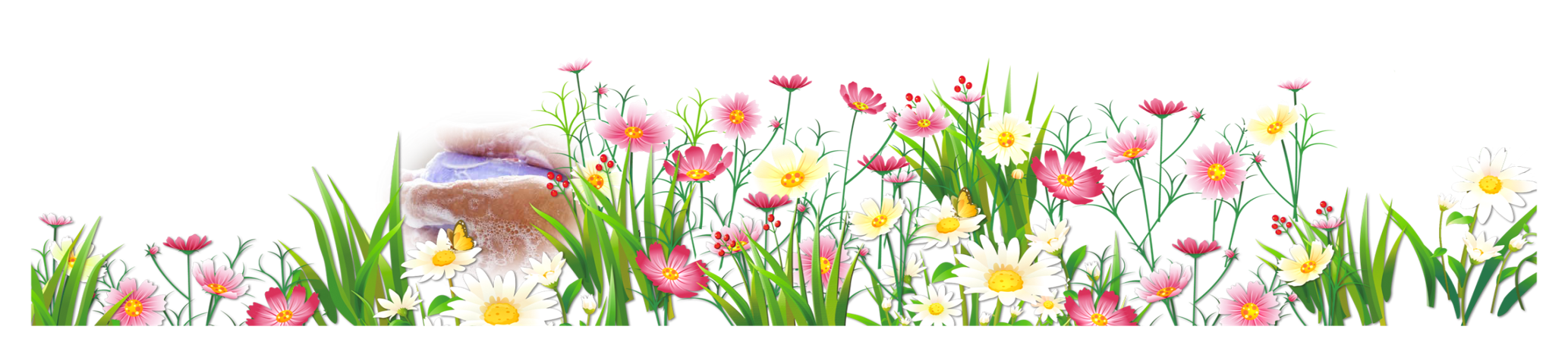 বাড়ীর কাজ
বাংলাদেশ সম্পর্কে ৩টি বাক্য লিখে আনবে।
ধন্যবাদ
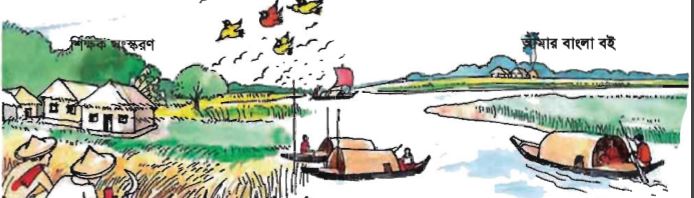